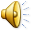 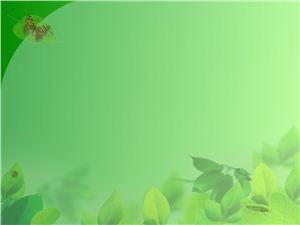 ДУША
Человеческая, разная
Болит, радуется, страдает
Есть у каждого человека.
Характер
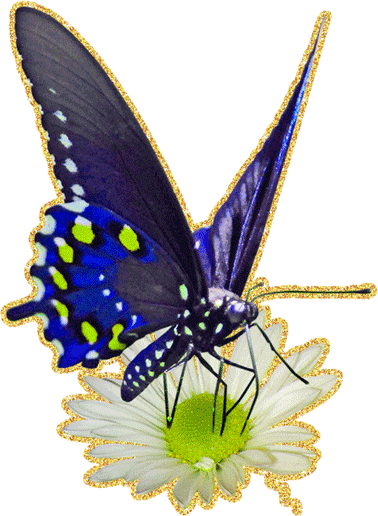 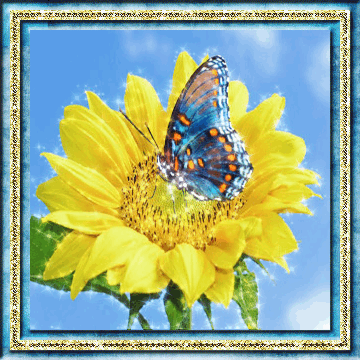 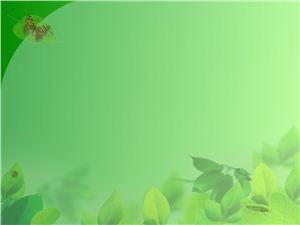 ПОЧЕМУ….
ДАЙТЕ ОБЪЯСНЕНИЕ ….
ПРЕДПОЛОЖИТЕ, ЧТО БУДЕТ…..
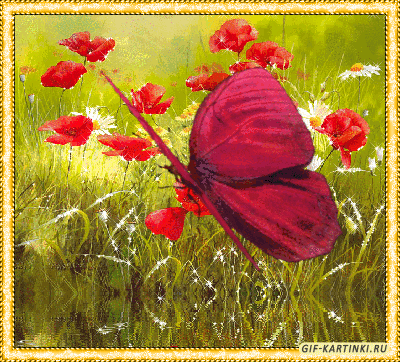 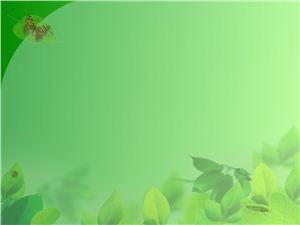 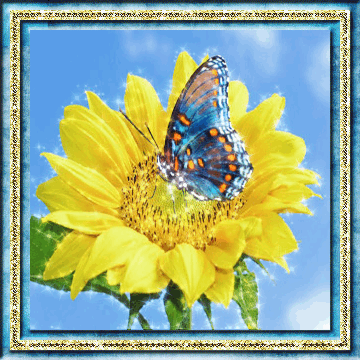 Я вижу………
Я слышу…….
Я чувствую…….
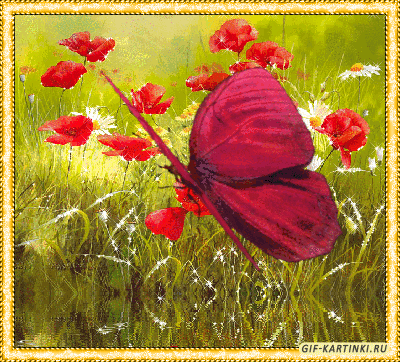 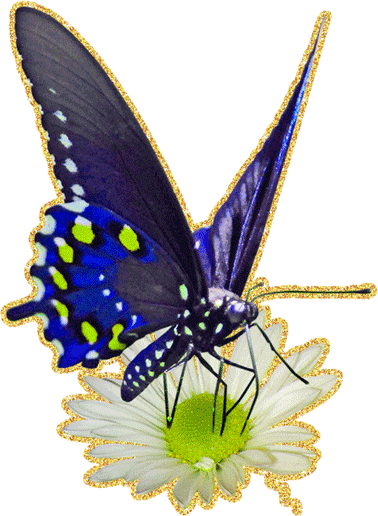 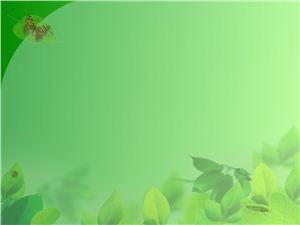 ВОСТОРГ
РАДОСТЬ
СПОКОЙСТВИЕ
ВОЛНЕНИЕ
ПЕЧАЛЬ
ЗЛОСТЬ
СТРАХ
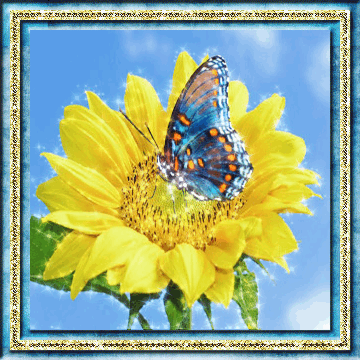 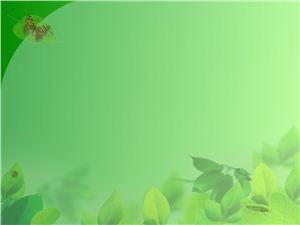 Самый яркий момент……
Незабываемый эпизод……
Особенно меня тронуло……..
Читая его, я испытывал………
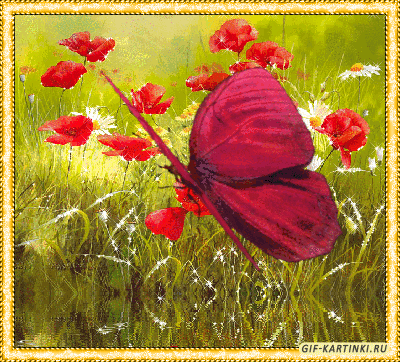 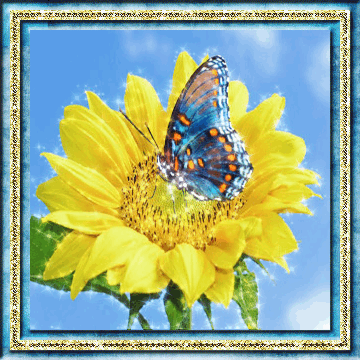 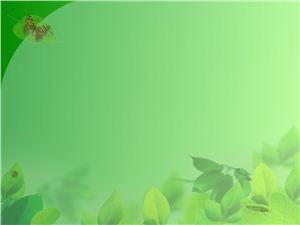 ВСЕ В ТВОИХ РУКАХ
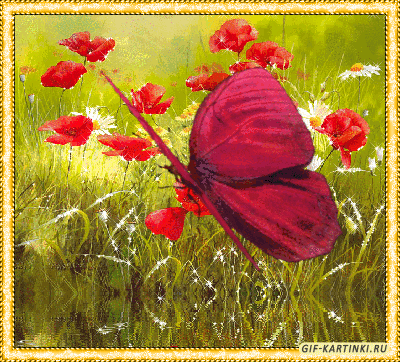